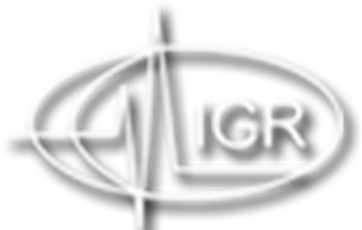 Институт геофизических исследований НЯЦ РК
МУЛЬТИПЛЕКСНЫЕ ГЛУБОКОФОКУСНЫЕ ЗЕМЛЕТРЯСЕНИЯ ИЗ РАЙОНА ГИНДУКУША
Соколова И.Н.

Филиал “Институт геофизических исследований” РГП НЯЦ РК, г. Курчатов, Казахстан
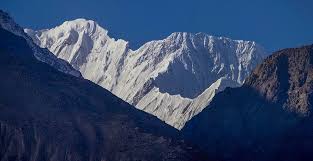 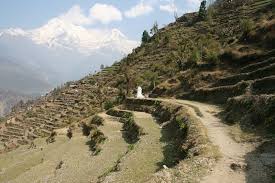 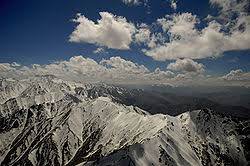 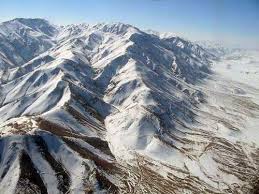 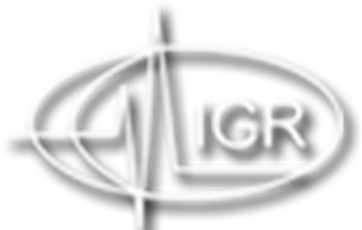 Институт геофизических исследований НЯЦ РК
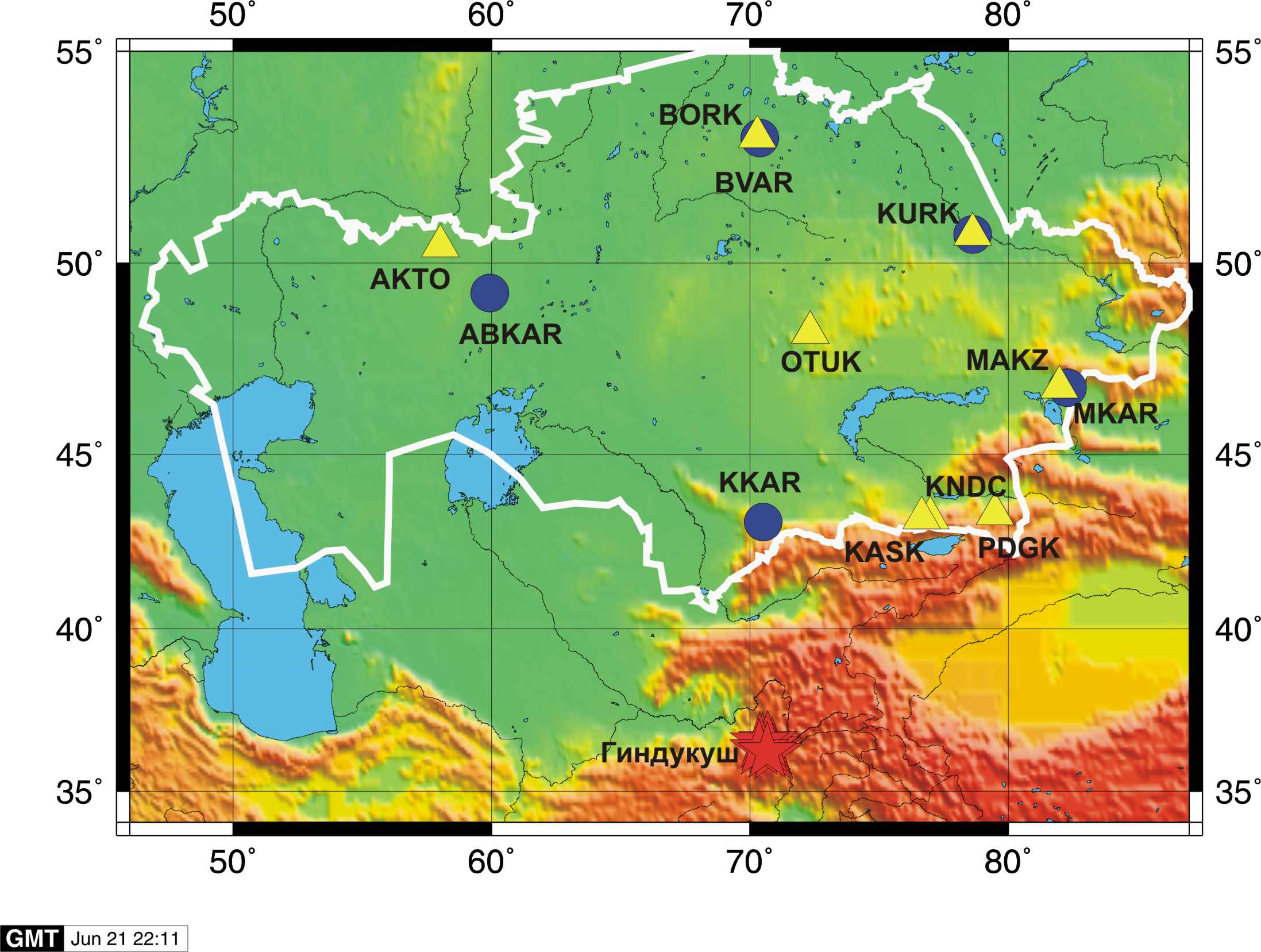 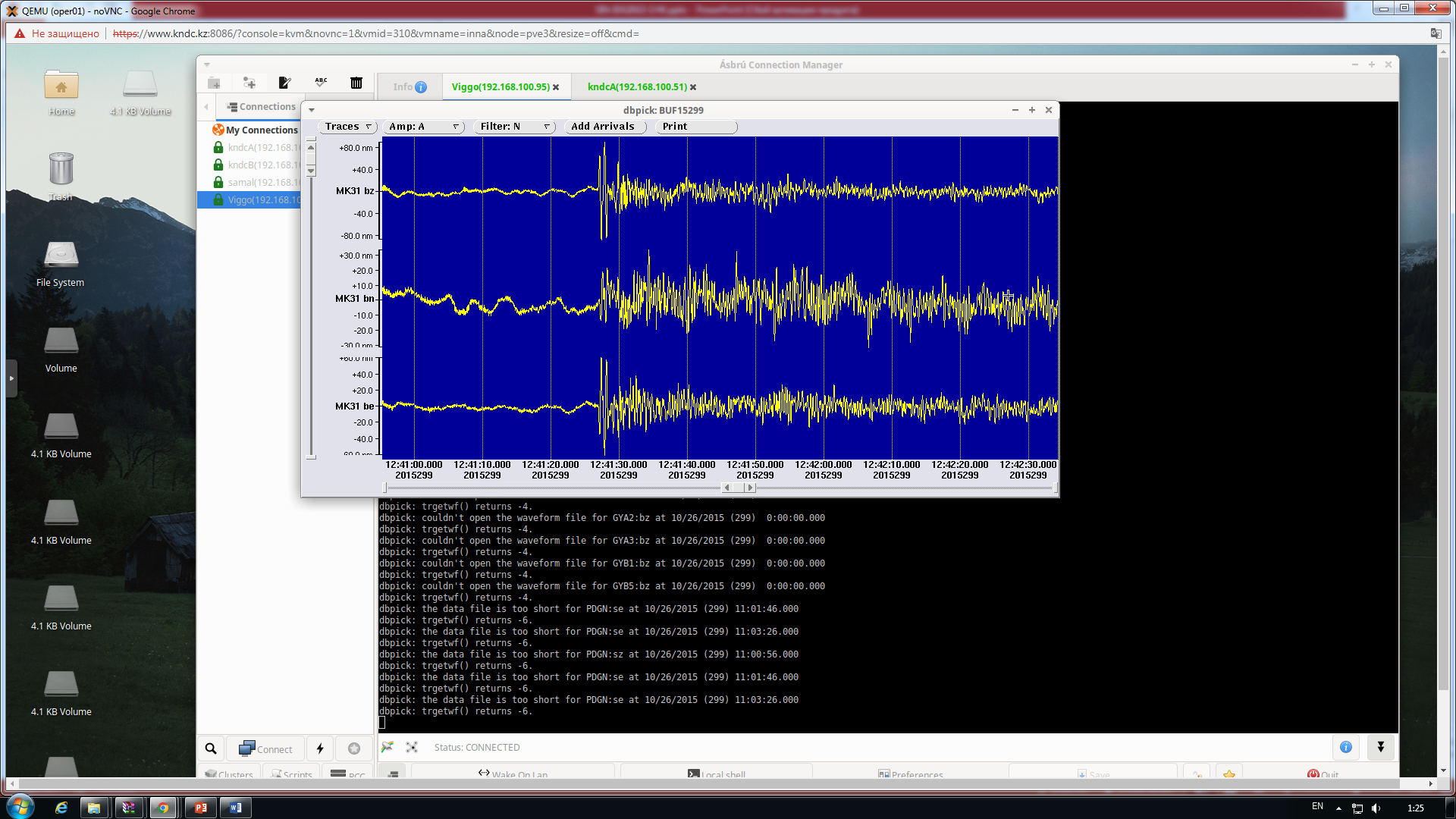 Сейсмограмма 2015-10-26 в 12:50:56.27, 36.9171, 70.0829, mpv=4.1. станция MKAR. Δ=1523 км.
Карта расположения станций ИГИ НЯЦ РК, кружки – сейсмические группы, треугольники – трехкомпонентные станции, звездочки – Гиндукушские землетрясения.
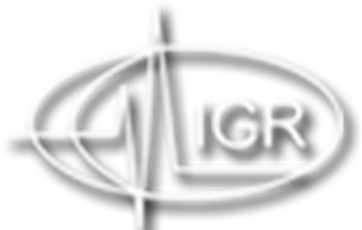 Институт геофизических исследований НЯЦ РК
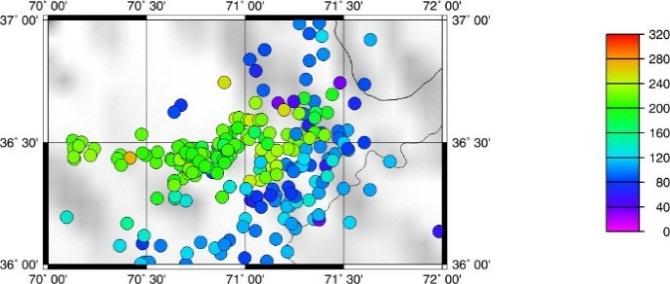 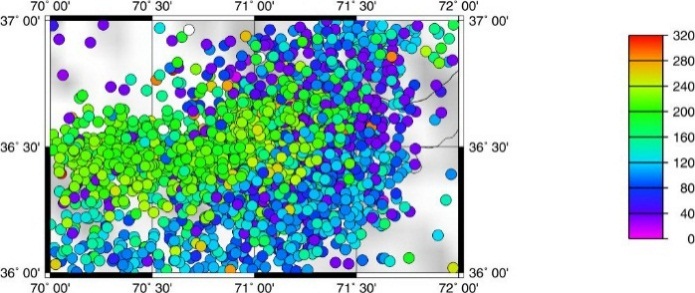 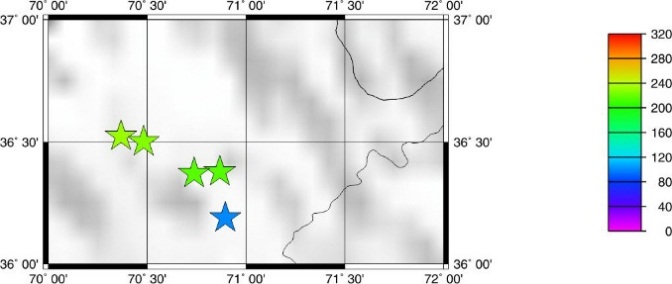 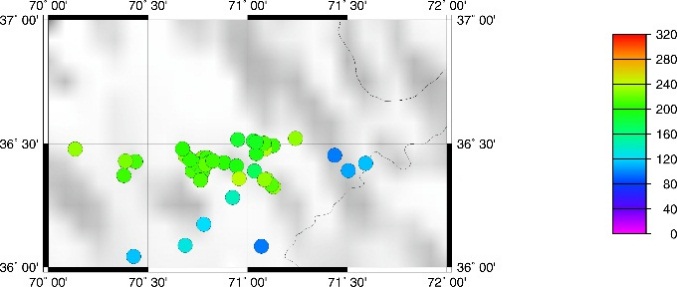 График повторяемости землетрясений.
lgN*=-0.928M+5.814  (1)
Карты распределения землетрясений по глубинам (выделены цветом) и магнитудам: а) магнитуды M<5, б) 5M<6, в) 6M<7, г) M≥7.
По данным USGS c 1973 г.
Распределение количества сейсмических событий из района Гиндукуша по различным диапазонам глубин 1: 80 h<120 км, 2: 120 h<180 км, 3: 180 h<220 км, 4: h≥220 км, 5 – землетрясения с Mw≥6.5
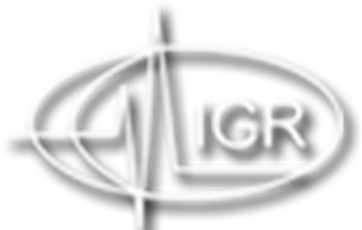 Институт геофизических исследований НЯЦ РК
26 октября 2015 г. в районе Гиндукуша произошло катастрофическое землетрясение с Mw=7.5. Динамика  разрыва в очаге была сложной, выявлено два последовательных толчка с разницей в  ~10 с, у первого M=5.9, второй характеризовался максимумом высвобожденной сейсмической энергии c Mw=7.5.
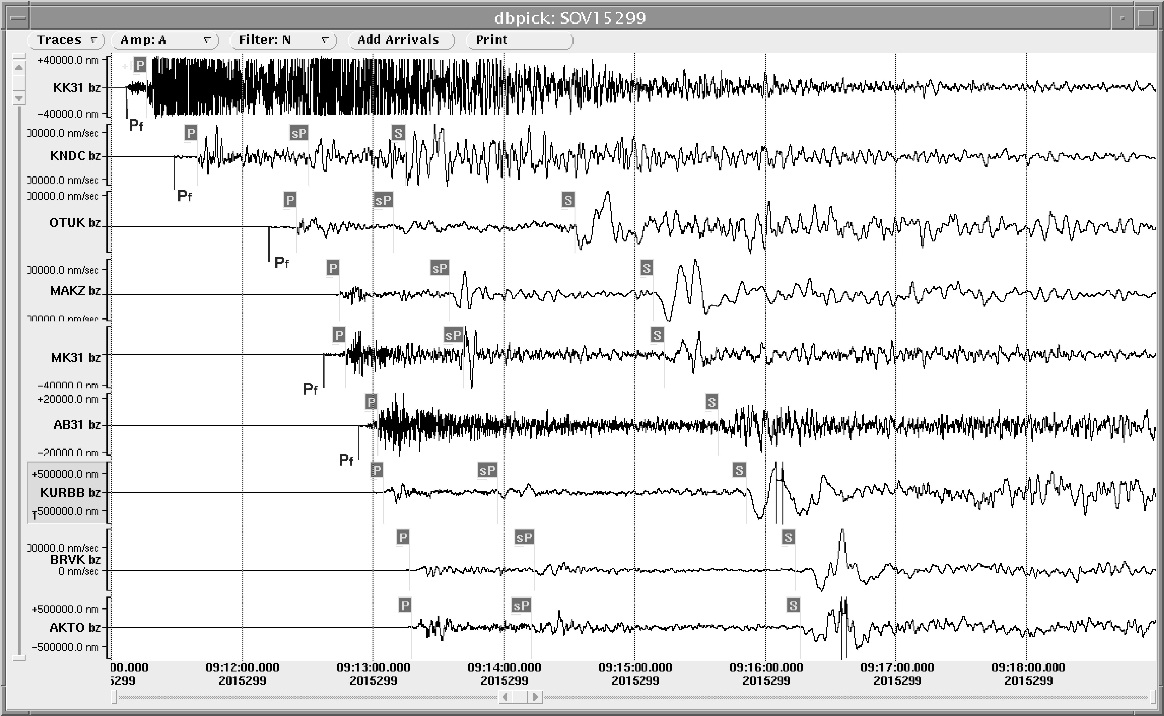 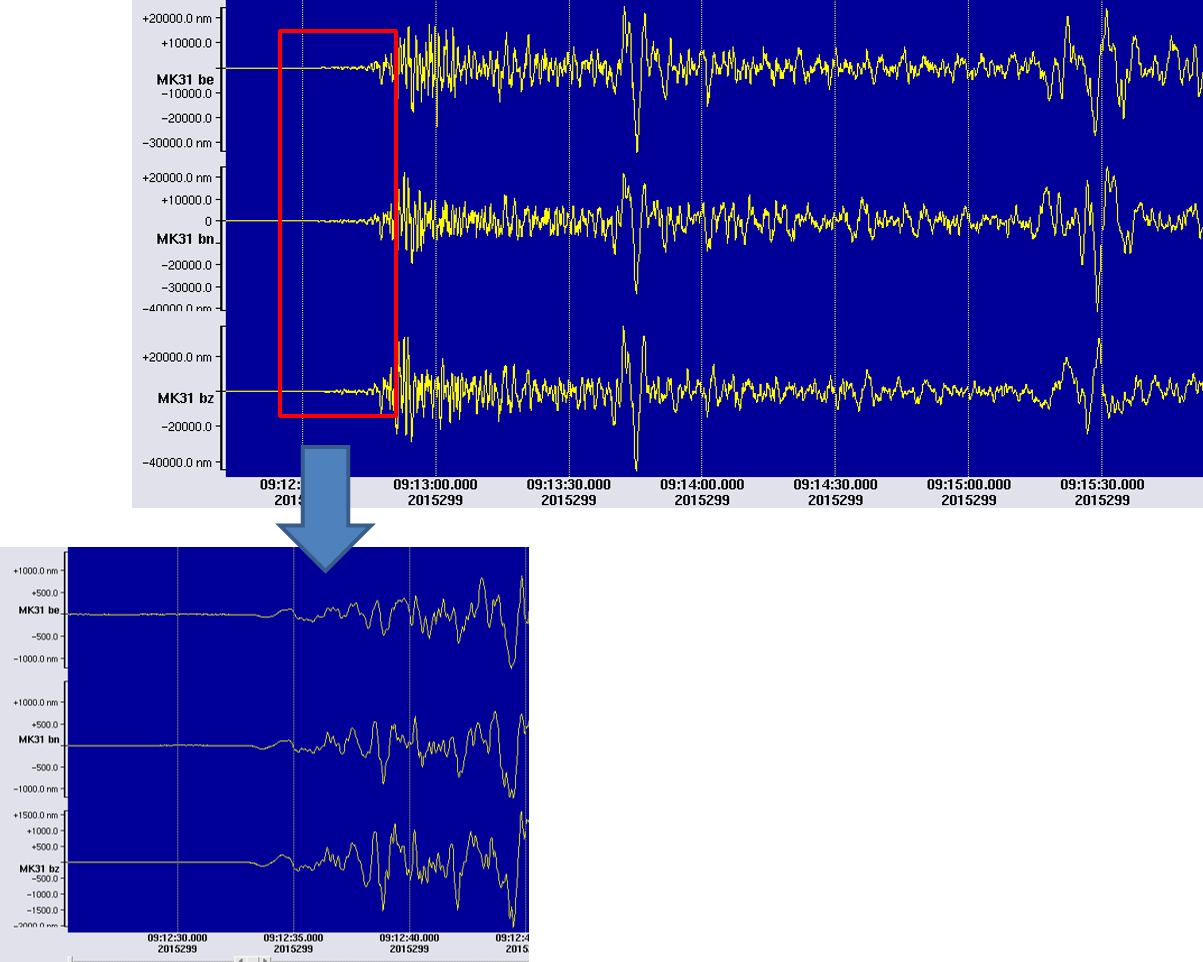 Сейсмограммы землетрясения 26 октября 2015 г. t0=09-09-42 по станциям сети  Института геофизических исследований Z-компонента. Здесь Pf – время вступления P-волн первого землетрясения с М=5.9, P –время вступлений P-волн основного толчка с Mw=7.5
Сейсмограммы землетрясения 26 октября 2015 г. t0=09-09-42 по станции MAKZ.
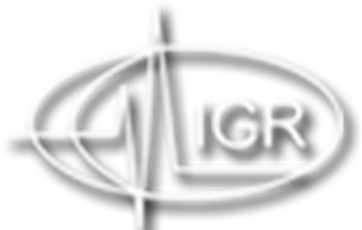 Институт геофизических исследований НЯЦ РК
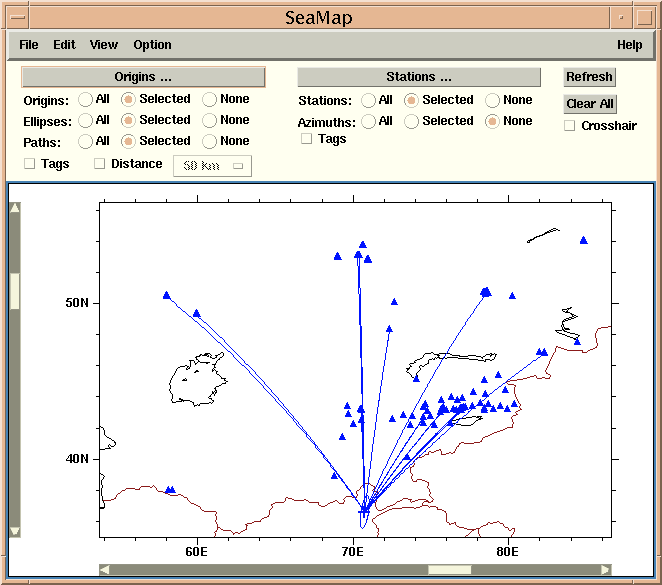 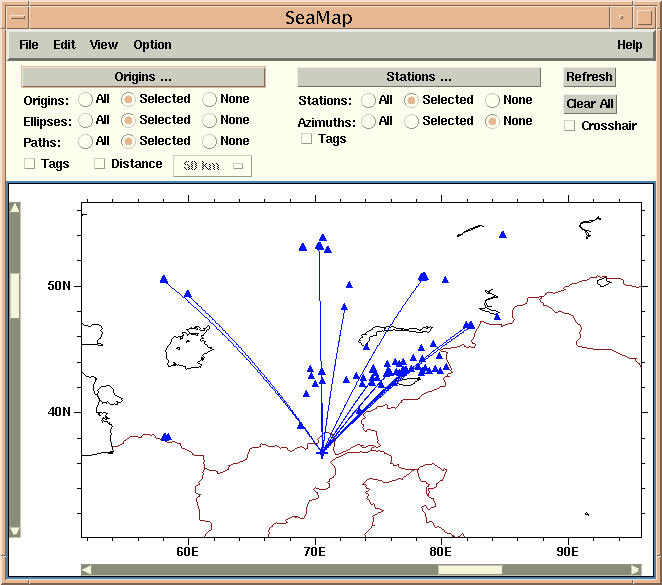 б)
а)
Карта расположения эпицентров а) первого события с M=5.9, б) – основного толчка гиндукушского землетрясения c M=7.5 26.10.2015 г. и станций сети Института геофизических исследований, участвовавших в обработке.
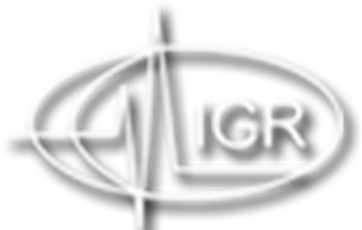 Институт геофизических исследований НЯЦ РК
Многие Международные и региональные сейсмологические Центры провели оперативную обработку землетрясения некорректно, приняв вступление P-волны первого события за вступление P-волны основного толчка, в связи с этим были некорректно определены такие параметры землетрясения как время в очаге, координаты эпицентра, Международный Центр данных (IDC) не верно определил mb. Окончательная обработка Геологической службы США, ISC и КНЦД включает как обработку основного толчка так и первого события.
Инструментальные характеристики землетрясения 26.10.2015 г. по данным региональных и международных сейсмологических Центров
Уточненные параметры гиндукушского землетрясения 26.10.2015 г. (первого землетрясения с М=5.9 и основного толчка с Mw=7.5)
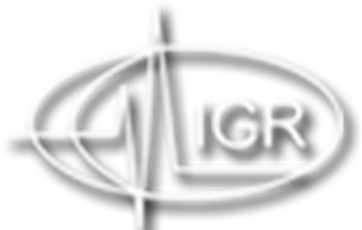 Институт геофизических исследований НЯЦ РК
Землетрясения со сложной динамикой разрыва в очаге по данным USGS   [isc.ac.uk]
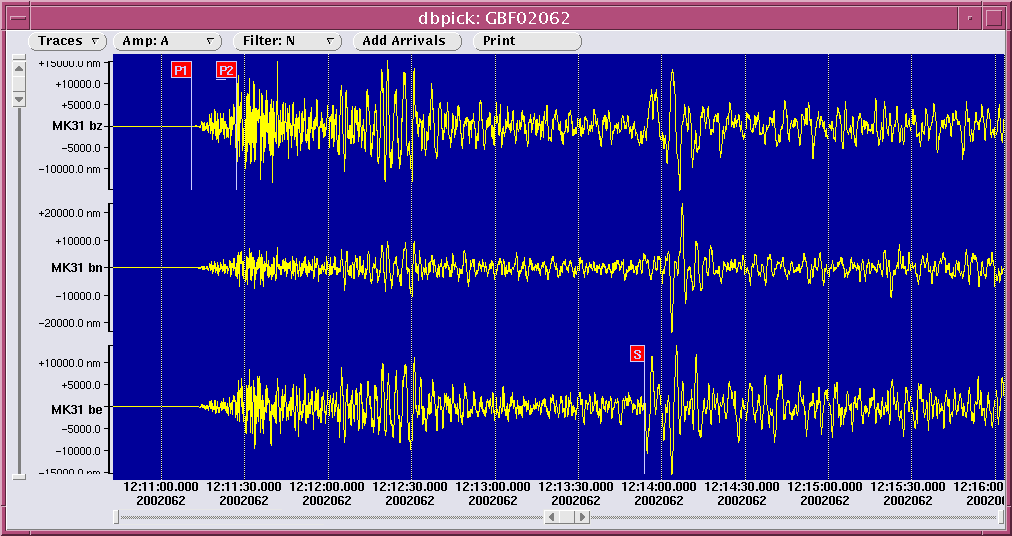 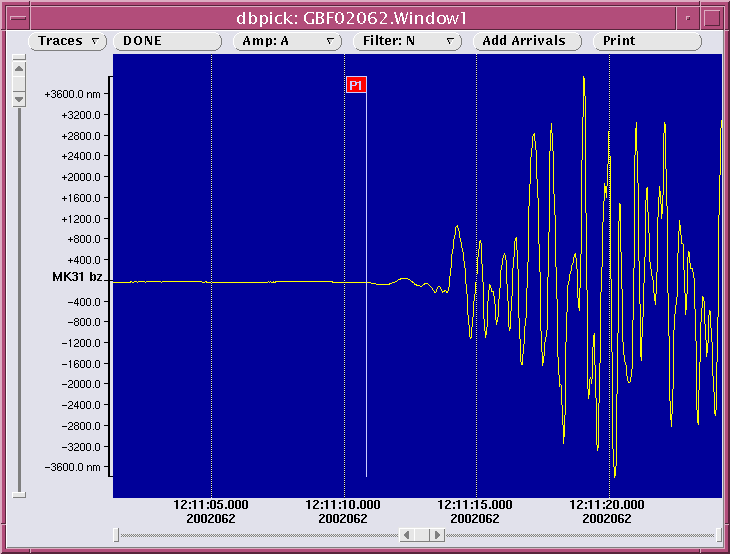 Сейсмические записи землетрясения 3.03.2002 в 12:08:19.7. Станция MKAR
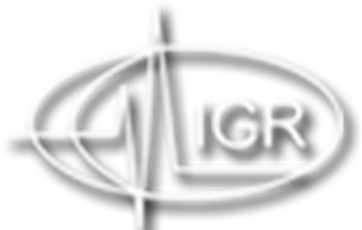 Институт геофизических исследований НЯЦ РК
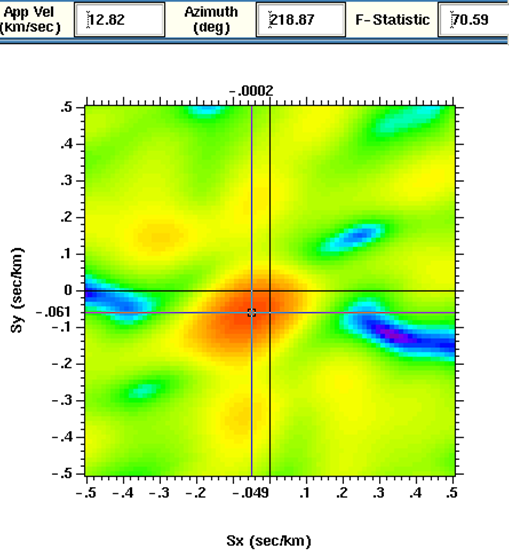 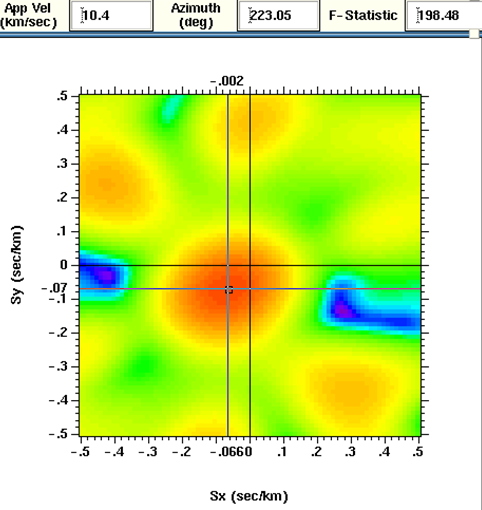 Сейсмограммы землетрясения 2004.08.10 в 01-47-32.8. Станция MKAR
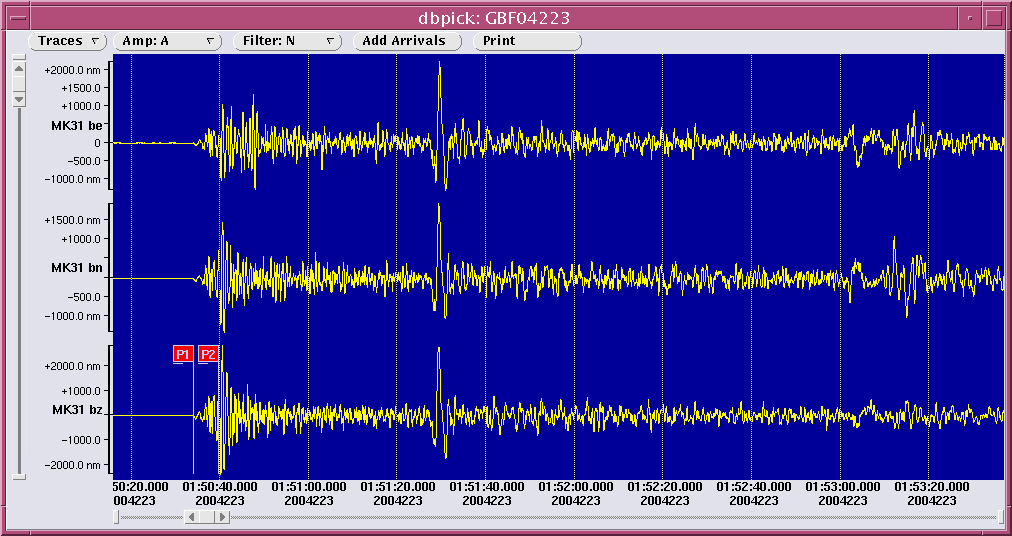 FK 1 и 2 события. P волна. MKAR. 2002.03.03
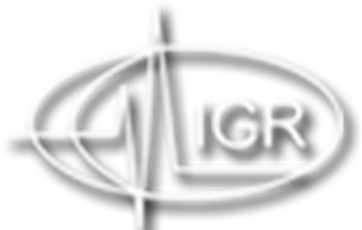 Институт геофизических исследований НЯЦ РК
Recurring large deep earthquakes in Hindu Kush driven by a sinking slab Zhongwen Zhan and Hiroo Kanamori (2016)
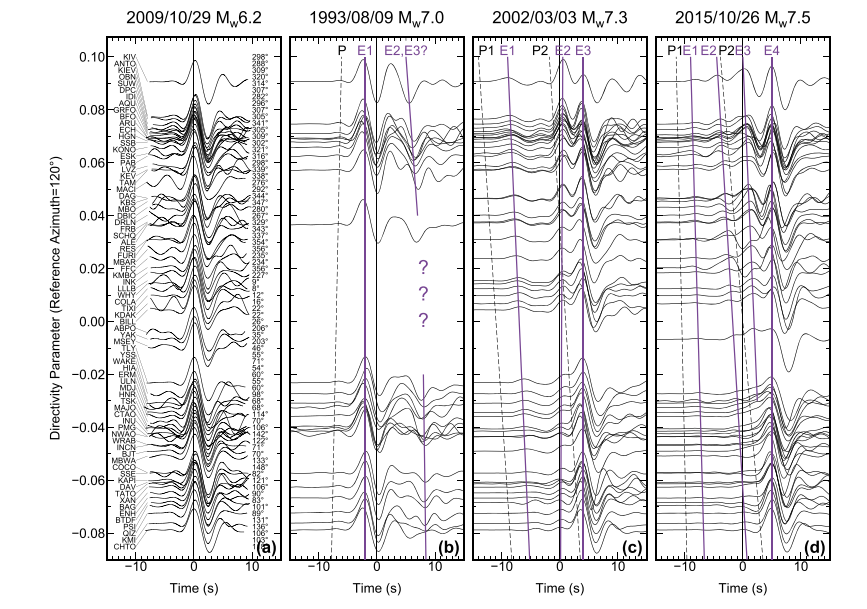 Анализ направленности. (a) Телесейсмические P-волны опорного события 2009 г., (низкочастотный фильтр T=3 с) и выровненные по перекрестным корреляциям. Графики направленности cобытия 1993 г., 2002 г. и 2015 г. после применения поправок на время прохождения, полученных на основе эталонного события 2009 г. Волны упорядочены по параметрам направленности с опорной точкой в перемещенном эпицентре 2009 г. (вместо собственных эпицентров) и предполагаемый азимут разрыва 120°. Толстые фиолетовые линии с метками «E» обозначают приход крупных подсобытий, а черные пунктирные линии с «P» метки - это предсказанные прибытия их решений USGS PDE (два для событий 2002 и 2015 годов).
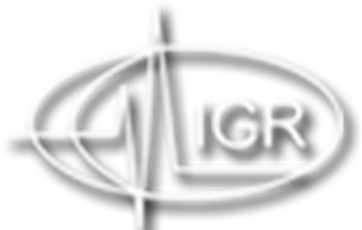 Институт геофизических исследований НЯЦ РК
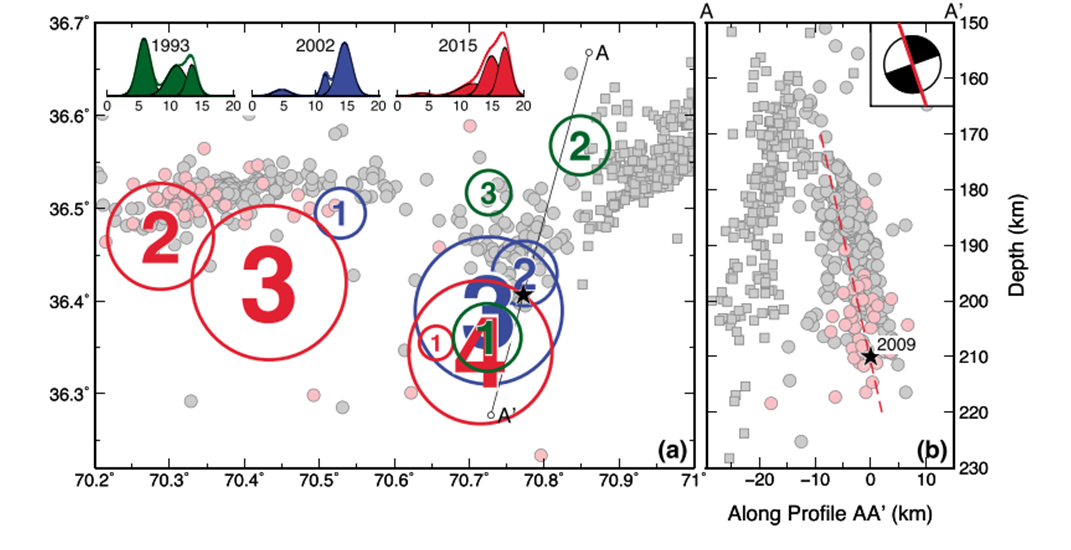 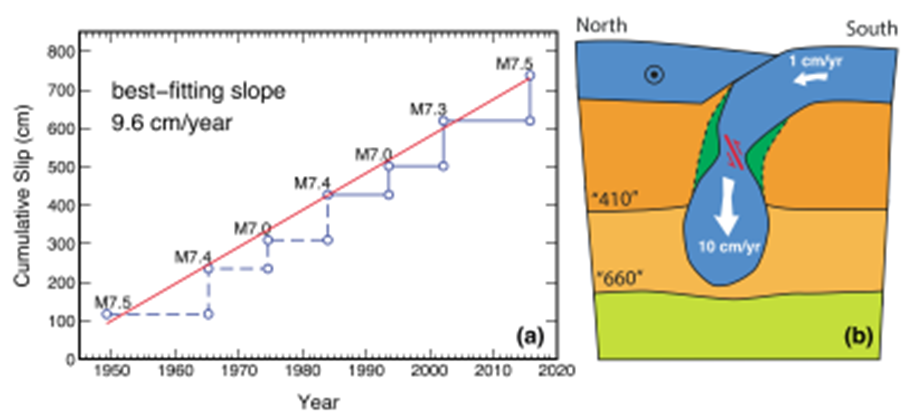 Три события с M ≥ 7.0, которые произошли в 1993, 2002  и 2015 г. показывают наличие сложных и разнообразных процессов разрывообразований,  но основные подсобытия/сдвиги кажется постоянно повторяются на одном и том же участке разлома с падением 70° на юг. 10-15 летний интервал между подсобытиями с  M~7 объясняется тем, что средняя скорость сдвига на участке разлома составляет примерно ~9.6 см/год.
На рисунке приводится описание моделей подсобытий. Имея три подсобытия для события 1993 и 2002 г. и четыре подсобытия для события 2015 г. мы можем достаточно хорошо сопоставить Р-волны на телесейсмическом расстоянии. Событие 1993 г. разорвало свое сильнейшее подсобытие Е1 с магнитудой М6.8 немного южнее события 2009 г., а затем два более слабых подсобытия Е2 и Е3 на север. Событие 2002 г. началось с подсобытия Е1 с магнитудой М6.6, после чего разрыв пошел на восток с большим подсобытием Е2, а самым сильным подсобытием Е3 (M7.2) возле события 2009 г. E3 содержит большую часть момента события 2002 г. Событие 2015 г. началось с подсобытия Е1 магнитудой M6.4 возле события 2009 г., и разрыв пошел в направлении  С60°З к E2, примерно в 30 км. Затем разрыв пошел в обратном направлении и сгенерировал подсобытие Е3 с магнитудой М7.3. Через две секунды после Е3, произошло подсобытие Е4 возле события 2009 г. Длинный разрыв от E2/E3 до E4 может быть и невозможен, учитывая короткую задержку во времени, поэтому мы полагаем, что Е4 является последствием Е1, возможно с динамическим триггером от Е2 или Е3.  [Zhan, Kanamori, 2016].
φ = 45,22° N; λ = 77,01°Е; h = 47 км;
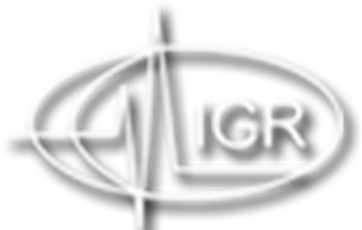 Институт геофизических исследований НЯЦ РК
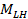 = 5,8;  интенсивность в эпицентре 7 баллов.
Баканасское землетрясение 25 сентября 1979 г. [Михайлова, Полешко, 2013]
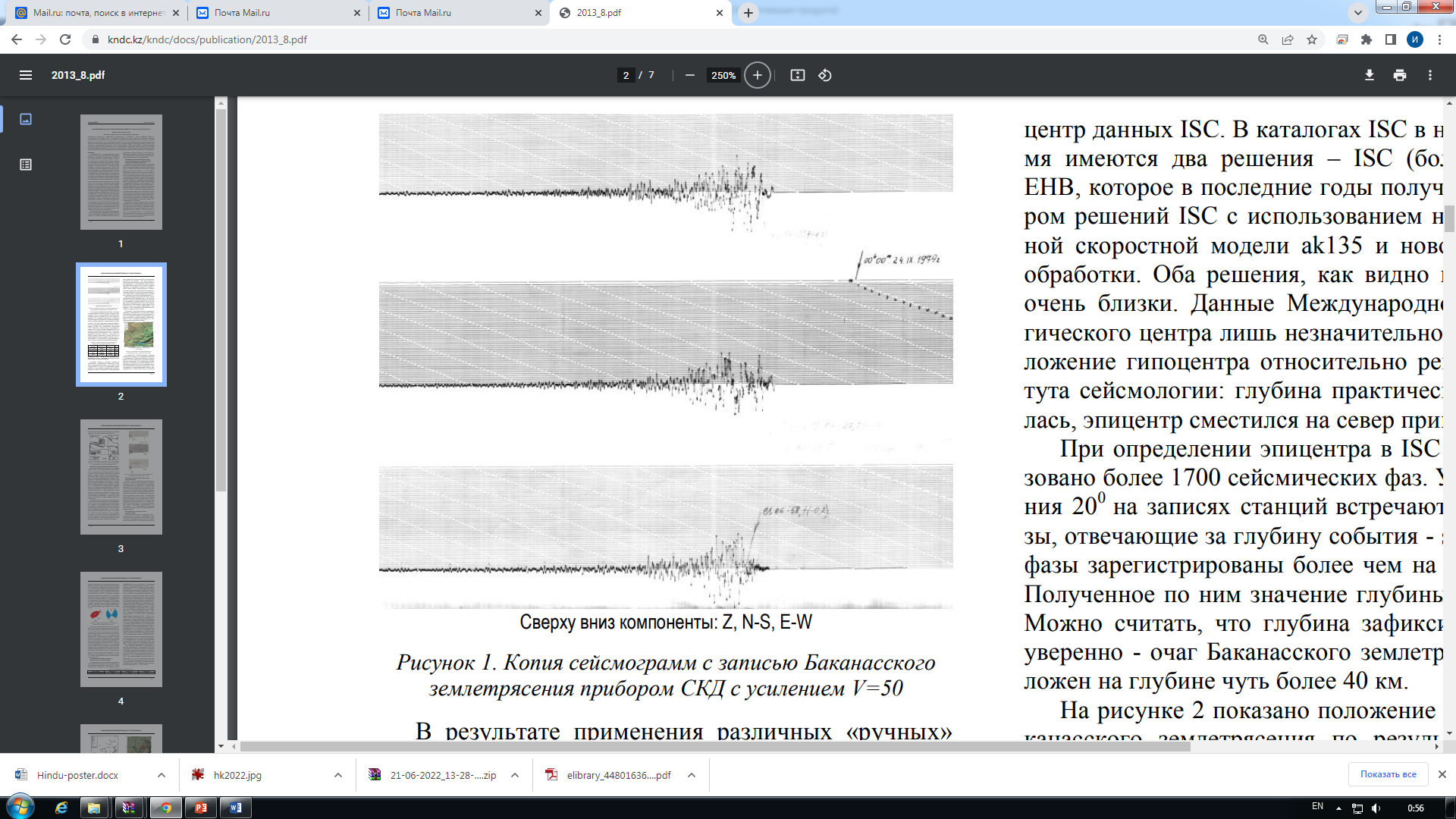 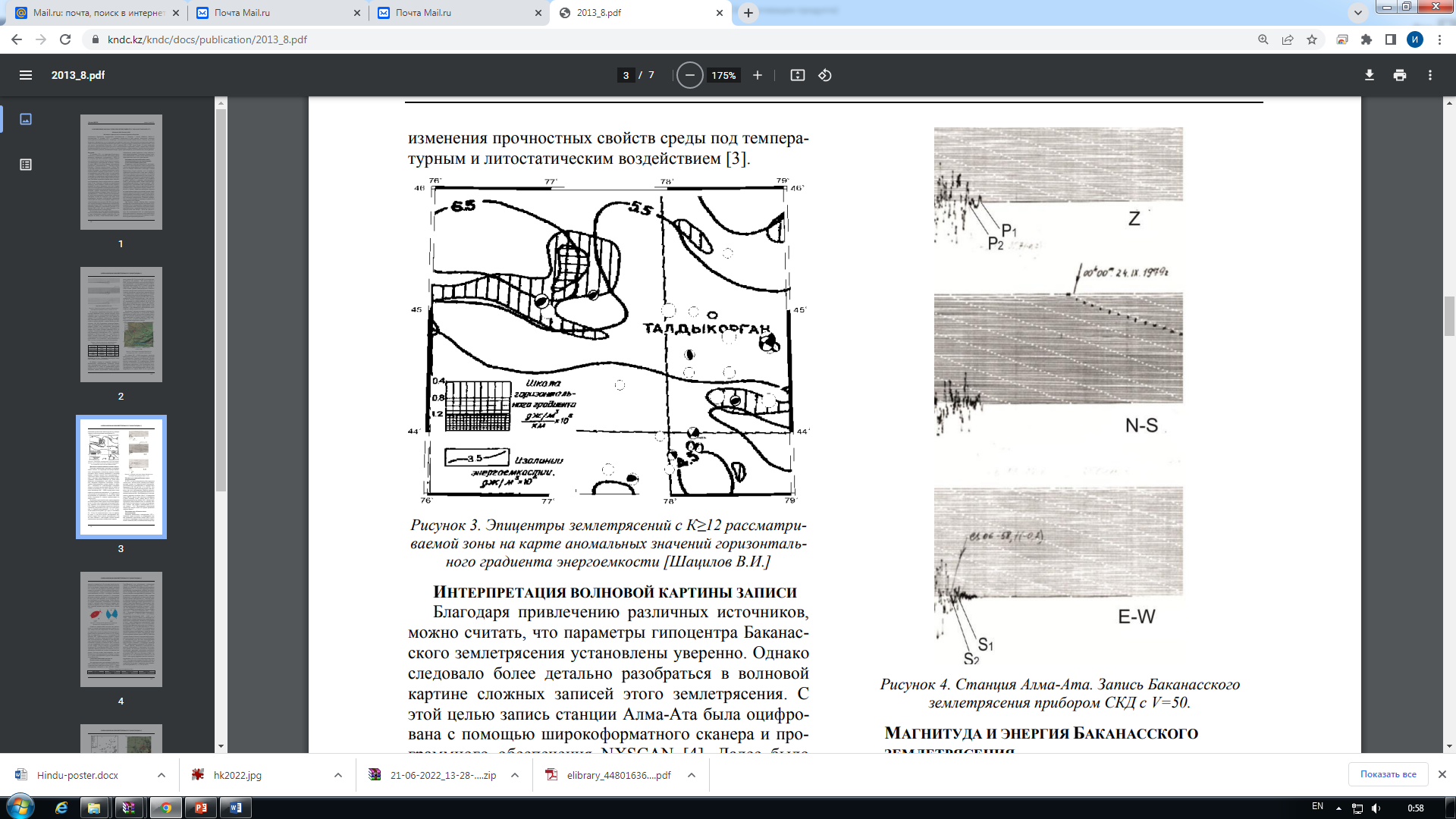 25 сентября 1979 г. в 13 ч 05 мин 
φ = 45,22° N; λ = 77,01°Е; h = 47 км;  Ms = 5,8;  интенсивность в эпицентре 7 баллов.

Вступление продольной волны зарегистрировано на сейсмограмме позже первого вступления примерно на 11 с и ему соответствует вступление S-волны, особенно четко проявляющееся на компоненте E-W. Именно это вступление относится к самой интенсивной поперечной волне при этом землетрясении - S2. Времена запаздывания S1 - Р1 и S2 - Р2 оказались практически равны друг другу и составляют 24 – 25 сек. Это свидетельствует о том, что примерно через 11 сек после начала землетрясения произошло второе более сильное землетрясение в том же очаге. Именно с этим вторым толчком связано максимальное выделение сейсмической энергии.
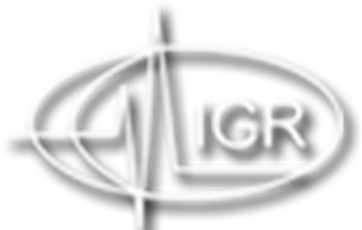 Институт геофизических исследований НЯЦ РК
Заключение

При анализе волновой картины сильных глубокофокусных землетрясений (с Mw≥6 и h~ 200 км) из района Гиндукуша было замечено, что большое количество таких землетрясений имеет сложную природу, состоит из нескольких землетрясений, разделенных промежутками времени от 3 до 10 с. Например, такую особенность имели два сильнейших землетрясения за последние 20 лет: 3 марта 2002 с Mw=7.4 и 26 октября 2015 г. с Mw=7.5. В обоих случаях, у первого землетрясения энергия была значительно меньше, основного толчка. 
Некоторые Международные и региональные сейсмологические Центры проводят обработку землетрясений со сложной моделью разрывообразования некорректно, приняв вступление P-волны первого события за вступление P-волны основного толчка, в связи с этим были неверно определяются такие параметры землетрясения как время в очаге, координаты эпицентра, глубина события. 
События со сложной динамикой разрыва в очаге происходят не только в районе Гиндукуша, например такими свойствами обладало Баканасское землетрясение 25.09.1979 г.
Необходимо произвести ревизию параметров исторических Гиндукушских землетрясений, произвести перелокализацию землетрясений, состоящих из нескольких подсобытий.